ช่วยคุณครูเตรียมรับมือเด็กวัยรุ่นยุคใหม่
หน่วยจิตเวชเด็กและวัยรุ่น ภาควิชาจิตเวชศาสตร์
คณะแพทยศาสตร์ จุฬาลงกรณ์มหาวิทยาลัย
วัยรุ่น
ช่วงวัยระหว่างการเปลี่ยนแปลงจากเด็กไปสู่ผู้ใหญ่
มีพัฒนาการและการเปลี่ยนแปลงอย่างรวดเร็ว
การเติบโตของร่างกายการเติบโตทางจิตสังคม
ธรรมชาติของวัยรุ่น
ค้นหาตัวตนของตัวเอง
ต้องการอิสระมากขึ้น
อารมณ์เปลี่ยนแปลงง่าย
เพื่อนเริ่มเข้ามาเป็นอีกคนสำคัญ
เริ่มสนใจในความสัมพันธ์เชิงผูกพันใกล้ชิด
ชอบความท้าทาย
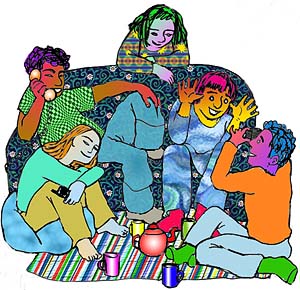 เป็นธรรมดาของวัยรุ่นที่จะ…
มักต้องการแสดงความคิดเห็น
มุมมองต่อสิ่งต่างๆเป็นแบบสุดโต่ง
เอาตนเองเป็นศูนย์กลาง
เริ่มไม่เห็นด้วยกับผู้ใหญ่
ทุกอย่างดูเป็นเรื่องใหญ่
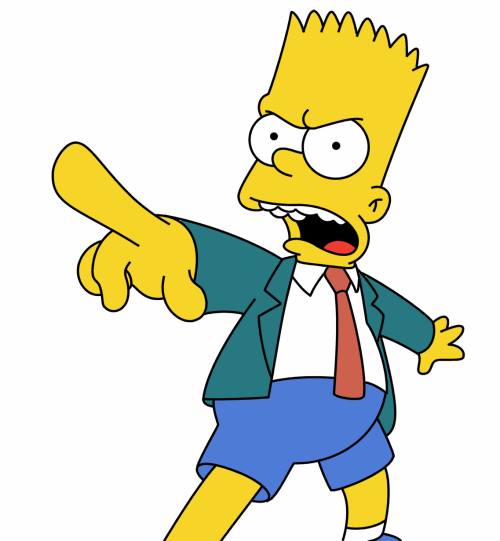 บทบาท
ขอบเขต
ครู-นักเรียน
ความผูกพันทางอารมณ์
การควบคุมพฤติกรรม
การตอบสนองทางอารมณ์
การสื่อสาร
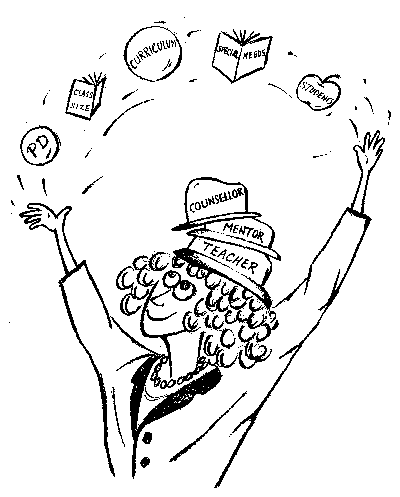 Role
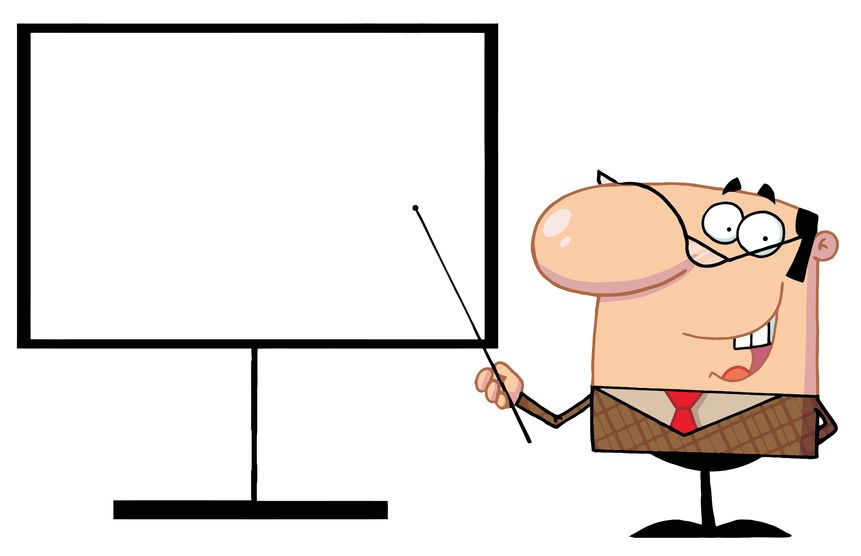 Role for Teachers
Resources
Support
Mentor
Helping hand
Learner
ขอบเขตแห่งตน
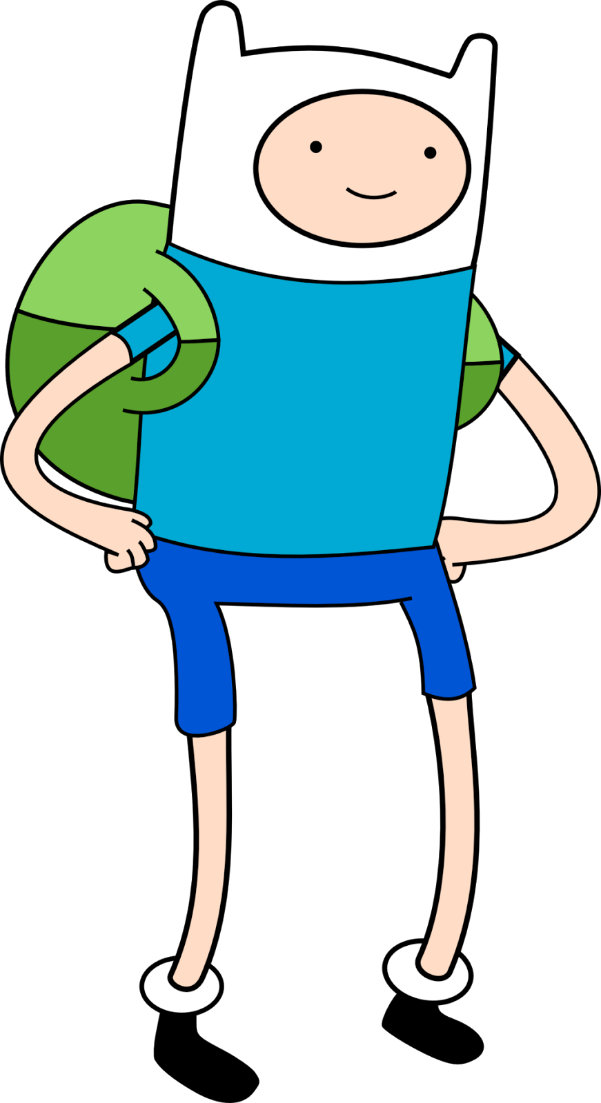 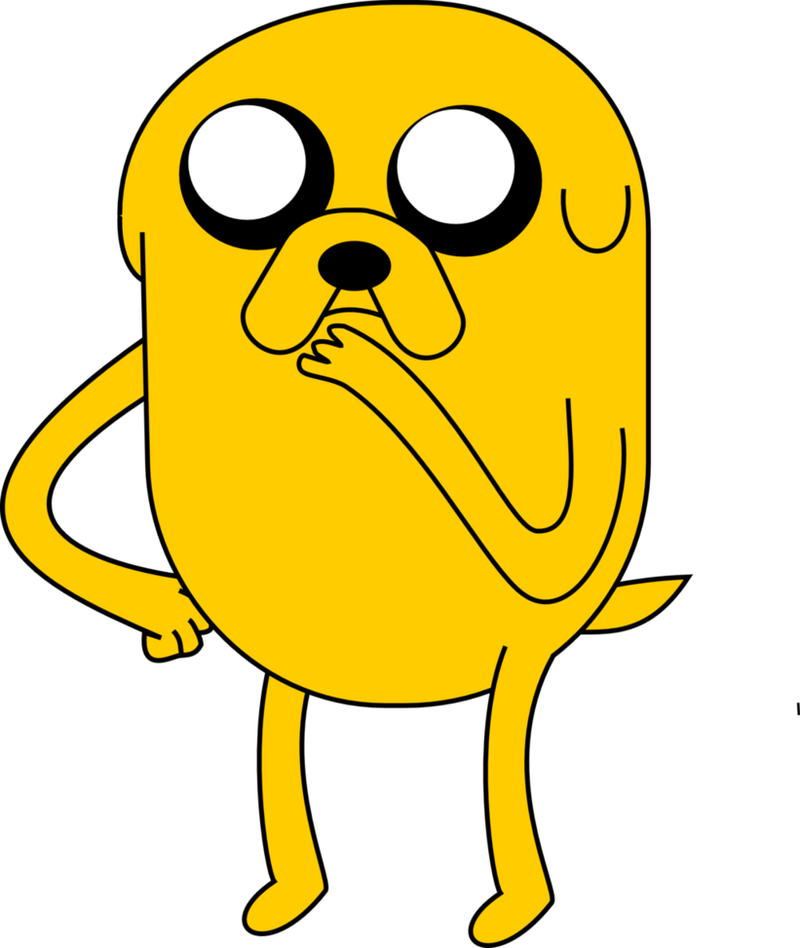 ขอบเขตแห่งตน
1.ขอบเขตทางร่างกาย
2.ขอบเขตทางจิตใจ
3.ขอบเขตทางสังคม
การรุกล้ำขอบเขตเกิดปฏิกิริยา
การสื่อสาร (Commmunication)
ประเภทของการสื่อสาร

การสื่อสารโดยใช้คำพูด       (Verbal communication)
การสื่อสารโดยไม่ใช้คำพูด       (Nonverbal communicaton)
องค์ประกอบของการสื่อสาร

เนื้อหา	ชัดเจน
จุดหมายปลายทาง
	  ตรงต่อบุคคลเป้าหมาย
เคล็ดลับในการพูดคุยกับวัยรุ่น

ใช้คำถามที่ไม่คุกคาม
เป็นผู้ฟังที่ดี ฟังโดยไม่ตัดสิน
ใช้คำถามปลายเปิด
หลีกเลี่ยงคำถาม “ทำไม?”
สังเกตอารมณ์ของวัยรุ่นในขณะพูดคุย
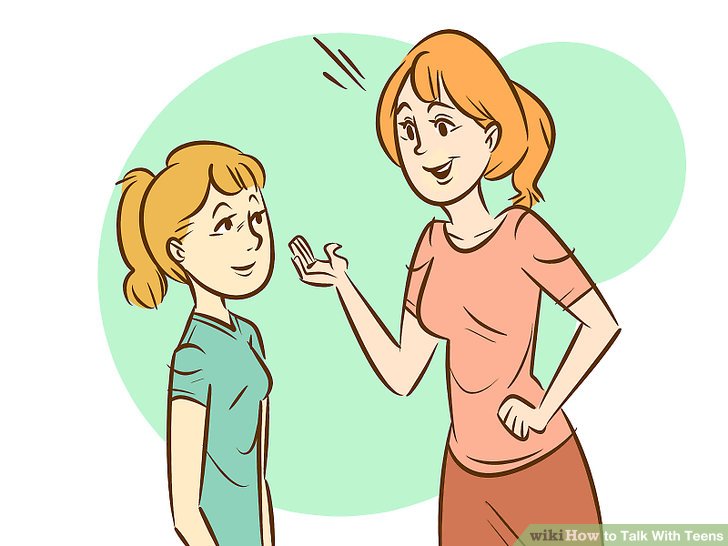 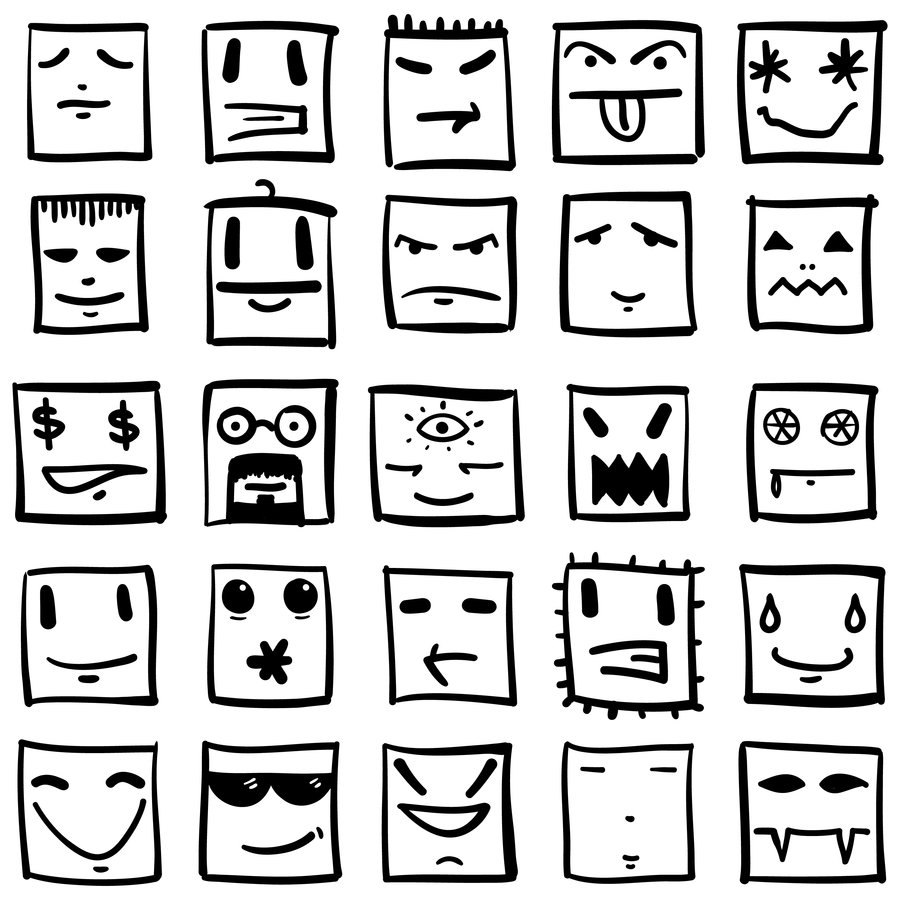 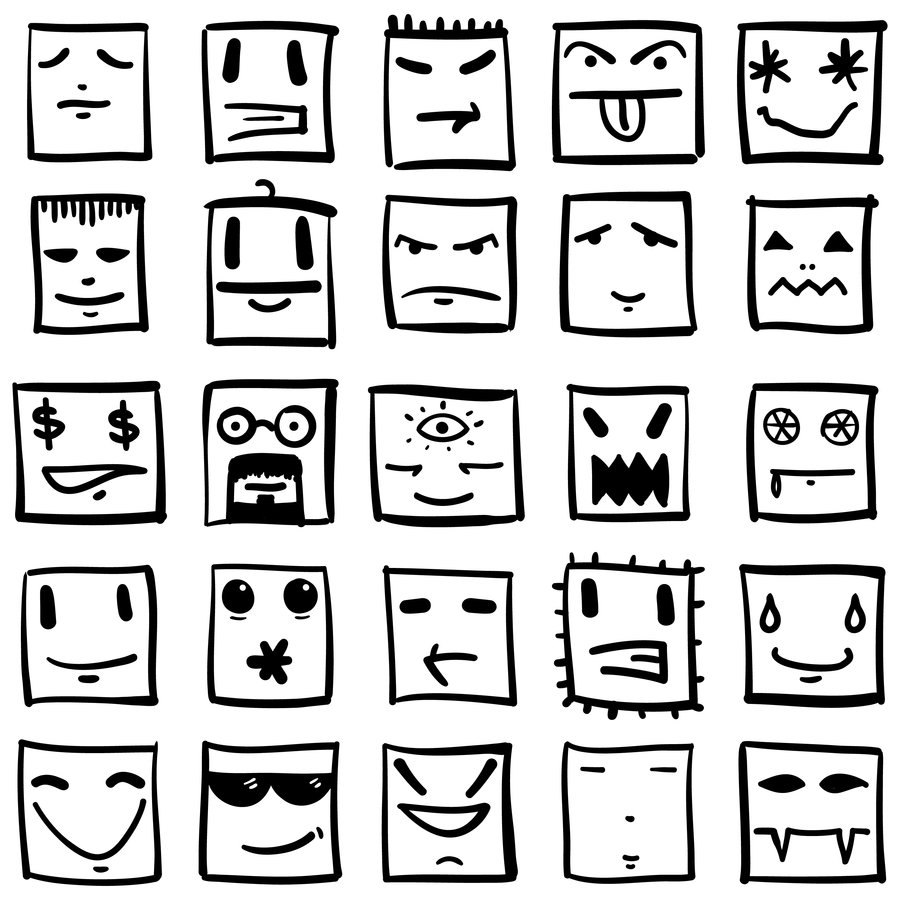 การตอบสนองทางอารมณ์อย่างเหมาะสมทั้งด้านคุณภาพและปริมาณ
ความผูกพันทางอารมณ์
อย่างมีความเข้าอกเข้าใจ
การตอบสนองทางอารมณ์ที่เหมาะสมเกิดขึ้นได้เมื่อ...
Sensitive – Empathy
Warm
Containment
การควบคุมพฤติกรรม
ระเบียบวินัย 
พฤติกรรมที่อาจเป็นอันตรายต่อร่างกายหรือทรัพย์สิน
กระบวนการเรียนรู้ต่อผลของพฤติกรรมที่ไม่เหมาะสม
ยืดหยุ่น
เชิงบวก
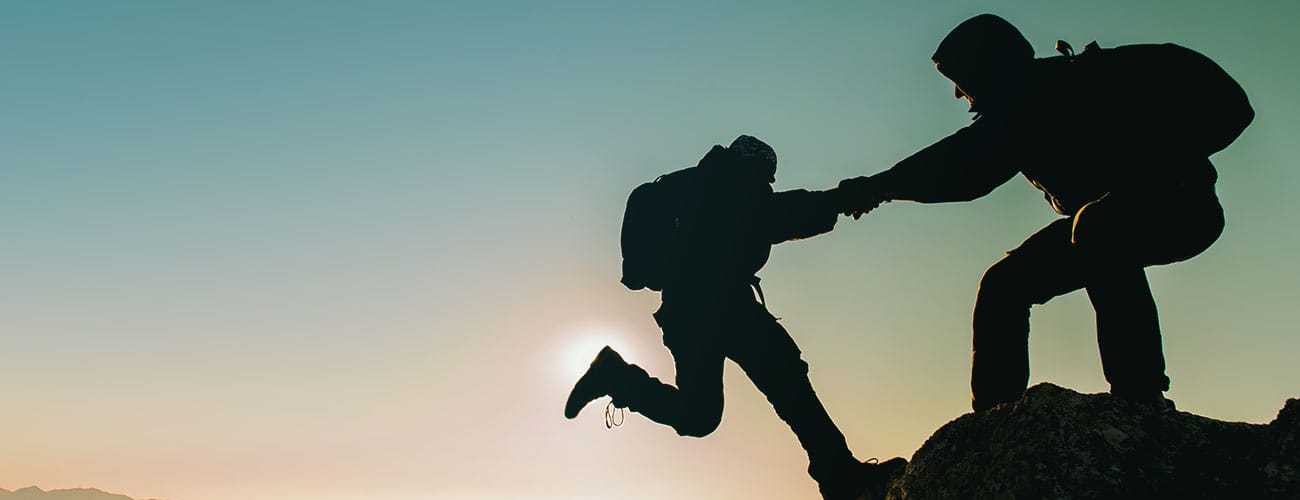 ปัญหาการดูแลนักเรียนวัยรุ่น
พ่อแม่
ครู
หมอ
ปัญหาการดูแลนักเรียนวัยรุ่น
อะไรคือปัญหา
ปัญหาการดูแลนักเรียนวัยรุ่น
-ปัญหาอารมณ์และพฤติกรรม
-ปัญหาบุคลิกภาพ
-ปัญหาด้านสติปัญญา
-ปัญหาด้านพัฒนาการ
-ปัญหาสุขภาพอื่น
-ปัญหาจากการเปลี่ยนแปลงตามวัย
เด็ก
คนแวดล้อมเด็ก
-

-ครอบครัว
-เพื่อน
-แฟน
-ครู
-บุคคลอื่นที่มีอิทธิพลกับเด็ก
-สภาพแวดล้อมของที่อยู่อาศัย
-สภาพแวดล้อมของที่เรียนพิเศษ
-การเดินทาง
-การใช้เวลาขณะรอผู้ปกครองมารับ
ฯลฯ
บริบท
นักเรียนมีแฟน-การเรียนตกลง
อะไรคือปัญหา
นักเรียนมีแฟน-การเรียนตกลง
เด็ก
คนแวดล้อมเด็ก
บริบท
นักเรียนมีแฟน-การเรียนตกลง
Development
Role
Boundary
Focus
การเรียนตกลง
Study habit
เด็กขโมยเงินพ่อแม่
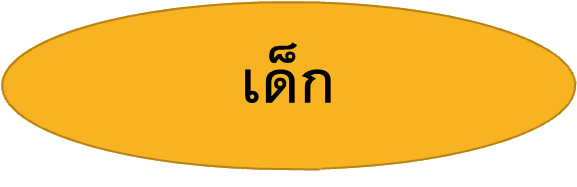 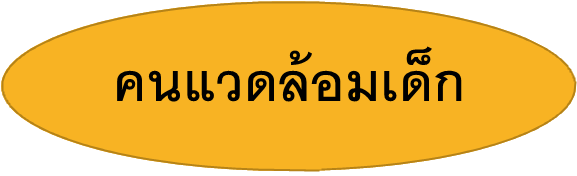 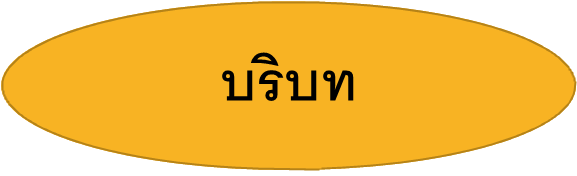 เด็กขโมยเงินพ่อแม่
Role
Boundary
Focus
ปัญหาที่แท้จริง
เด็กที่มีปัญหาทางจิตเวช แต่พ่อแม่ไม่ยอมพาไปรักษา ทำให้คุณครูต้องเพิ่มการดูแลจนมีผลกระทบกับการดูแลเด็กคนอื่น
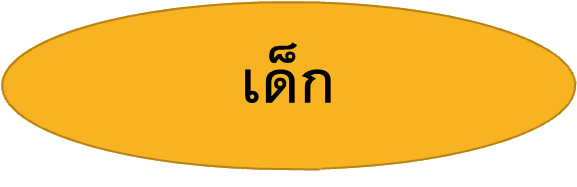 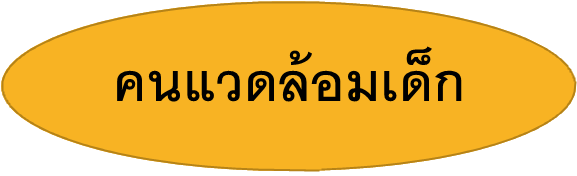 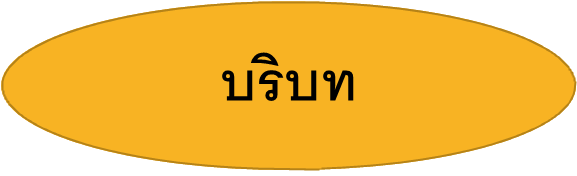 เด็กที่มีปัญหาทางจิตเวช แต่พ่อแม่ไม่ยอมพาไปรักษา ทำให้คุณครูต้องเพิ่มการดูแลจนมีผลกระทบกับการดูแลเด็กคนอื่น
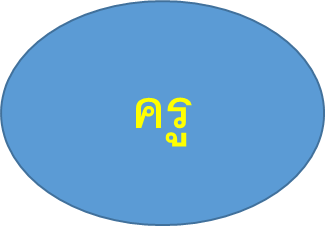 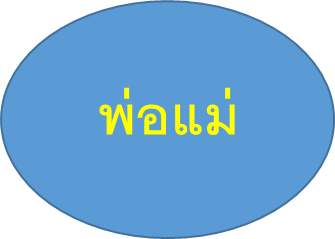 Boundary
Role
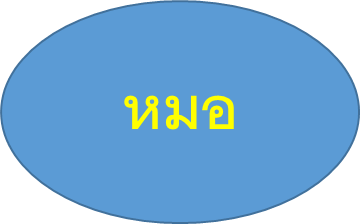 -ผลกระทบที่เกิดกับเด็กและคนอื่น
-ประโยชน์ที่ได้หากรับการรักษา
-ครูสามารถดูแลเด็กนักเรียนทุกคนได้เต็มศักยภาพ
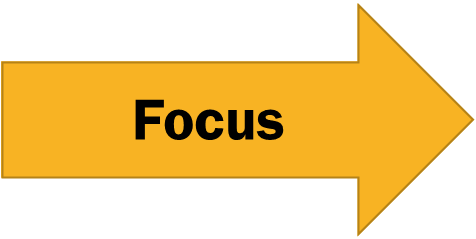 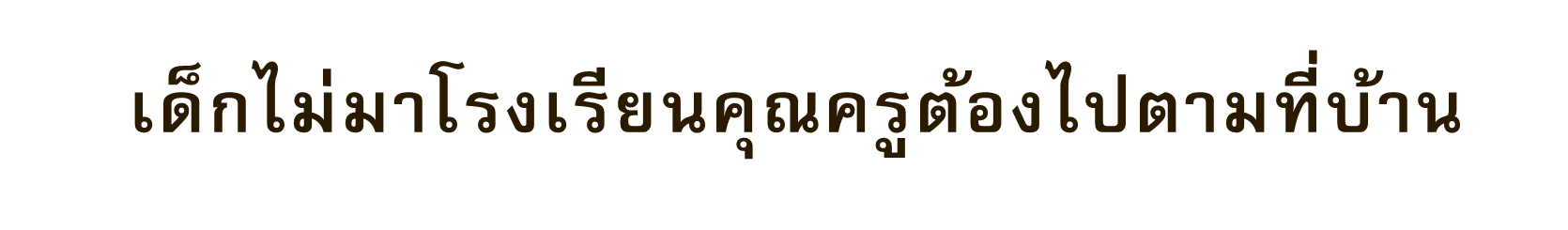 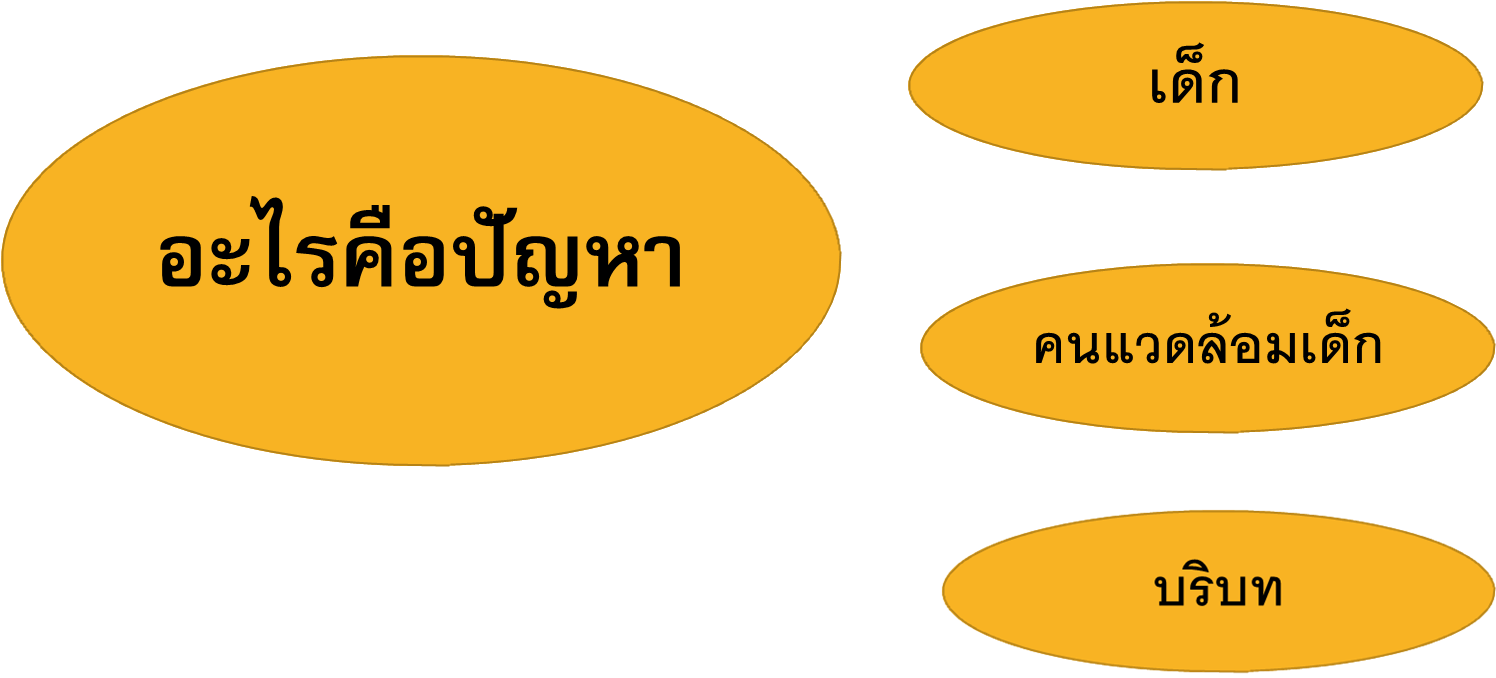 เด็กไม่มาโรงเรียนคุณครูต้องไปตามที่บ้าน
Role
Boundary
-ปัญหาที่แท้จริง
-ครูทำงานร่วมกับพ่อแม่(ครู-หมอ-พ่อแม่)
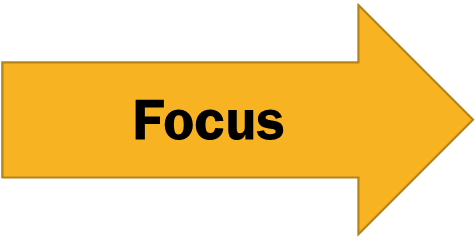 Refer to Specialist
When?
When?
Distress
Disturb
Disfunction
refer
ทำร้ายตัวเอง
ทำร้ายคนอื่น 
(ทั้งร่างกายและจิตใจ)
ทำลายข้าวของ
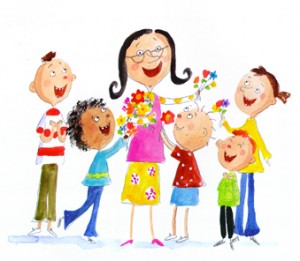